Дисциплина «Маркетинг и ценообразование»Лектор Шоломицкая Т.М.
Тема 6  Управление маркетингом




2015 год
Тема 6  Управление маркетингом
Вопросы:
1. Виды маркетинговых структур
2. Сущность маркетингового планирования
Вопрос 1. Виды маркетинговых структур
Различают следующие организационные структуры службы маркетинга:
1. Функциональная
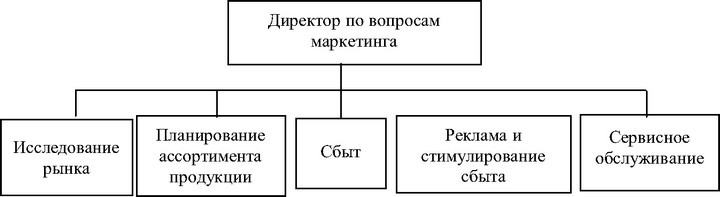 Вопрос 1. Виды маркетинговых структур
2. Товарная (продуктовая)
3. Региональная (рыночная).
4. Матричная структура.
		На практике нередко используют товарно-функциональную,  регионально-функциональную и продуктово-регионально-функциональную структуры.
Руководители и ведущие специалисты маркетинговых служб должны удовлетворять общим требованиям, предъявляемым к кадрам управления.
Специфические требования:  
1. Системность знаний, эрудиция, кругозор.
2. Коммуникабельность.  
3. Способность (и стремление) к инновациям. 
4. Дипломатичность. 
5. Знание иностранных языков.  
	И т.д.
		 Рационализации распределения задач, прав и ответственности между различными структурными звеньями предприятия при выполне­нии маркетинговых функций способствует применение линейной карты рас­пределения обязанностей (матричный метод).
Вопрос 2. Сущность маркетингового планирования
Стратегическое планирование  – функция стратегического управления, представляющая собой процесс принятия решений по стратегическому предвидению (формирование стратегий), распределению ресурсов, адаптации организации к условиям внешней среды. Важно сформулировать реалистичные цели, обосновать способы их достижения, правильно оценить ресурсы (включая возможности персонала). 
		Слово «стратегия» заимствовано экономистами из теории ведения войн. 
		Термин «стратегическое планирование» стал использоваться с периода 60-70-х гг. двадцатого века – так обозналась разница между текущим управлением на уровне производства и управлением, осуществляемым на высшем уровне – «концептуальном», «глобальном».
Вопрос 2. Сущность маркетингового планирования
Стратегическое планирование маркетинга выступает функцией управления предприятием. В современном менеджменте маркетинговые стратегии не только соответствуют стратегиям развития бизнеса, но совпадают с ними. Так появилось понятие «маркетинг-менеджмент». 
		Маркетинг-менеджмент – философия управления компанией на принципах маркетинга, предполагающая целенаправленную координацию деятельности компании по всем направлениям, формирование генеральной стратегии развития компании. Такой подход позволяет разработать комплекс  стратегических, долгосрочных, среднесрочных и краткосрочных (оперативных) управленческих воздействий, и, в частности, принимать решения в области маркетинга во взаимосвязи с другими функциями управления и службами, их выполняющими.
Вопрос 2. Сущность маркетингового планирования
Концепция маркетинга-менеджмента определяется как система основных идей, инструментария и анализа предпринимательской деятельности и окружающей среды, формирования стратегий и контроля.
		Слагаемые концепции маркетинг-менеджмента:
- планирование маркетинга;
- организация маркетингового процесса (маркетингового цикла);
-координация работы всех подразделений с точки зрения маркетинговой ориентации предприятия и развития внутреннего клиентинга;
- контроль деятельности и аудит.
Вопрос 2. Сущность маркетингового планирования
На уровне  управления конкурентоспособностью продукции, предметом стратегического планирования выступает решение следующих вопросов: какие продукты (стратегические пространства) должны быть освоены фирмой и каким образом это можно сделать. 	Особенности стратегического планирования:
-  целью является обеспечение предпосылок эффективной деятельности фирмы на длительный период (15-25 лет, 20-30, 25-50 и т.д. – в зависимости от сложившейся практики компании);
- носителями идей стратегического планирования является высшие уровни управления фирмой;
- глобальный подход к решению маркетинговых проблем, отсутствие детализации;
- широкий спектр альтернатив, связанных с вероятностью изменений в окружающей среде (используются различные подходы к прогнозированию и пр.).
Вопрос 2. Сущность маркетингового планирования
Направления анализа, предшествующего выбору стратегии:
1) анализ перспектив роста путем выявления будущих тенденций, опасностей и шансов;
2) анализ позиций в конкурентной борьбе, задачей которого является определение возможностей повышения результатов работы за счет усиления конкуренции;
3) сравнительный анализ перспектив при разных стратегиях деятельности и установление приоритетов в распределении ресурсов между различными видами деятельности;
г) анализ путей диверсификации, задачей которого является оценка недостатков существующего набора видов деятельности и определение новых видов.
Вопрос 2. Сущность маркетингового планирования
Этапы стратегического планирования маркетинга: 
1. Анализ среды предприятия.
2. Определение миссии и целей.
3. Выбор стратегии.
4. Выполнение стратегии.
5. Оценка и контроль выполнения стратегии.